Церковнослов'янізми у творчості Тараса Шевченка
Роботу виконала :
Малькевич Анастасія Вікторівна

                Учениця 9 – Б класу Гімназії 172 “Нивки”
Тарас Шевченко – найвідоміший поет всіх  часів на Україні.
Мета дослідження - показати на основні церковнослов'янізми Шевченка, хронологічність і послідовність розвитку української мови від праслов'янського періоду; з'ясувати, яку роль відіграють церковнослов'янізми у творах Шевченка
ФОРМУВАННЯ УКРАЇНСЬКОЇ ЛІТЕРАТУРНОЇ  МОВИ
Церковнослов'янська мова - літературна мова Київської Русі-України
Літературна мова України в своєму історичному розвитку пройшла кілька виразно відмежованих періодів: давня доба охоплює X - XIII ст., сер. - XIV - XVIII і нова - XIX - XX ст.
Літературна мова давнього Києва
Літературна мова давньої доби засвідчена для Києва церковними й науковими текстами. Крім церковних і наукових жанрів, той же варіант літературної мови представлений матеріалами приватно-епістолярного характеру, літописами, красним письменством. Мова усіх цих жанрів у своїй основі церковнослов'янська Спроби довести існування місцевої  літературної мови, посталої на основі мови міст, перед засвоєнням церковнослов'янської, не підтримувані жодними відомими фактами..
Держави:   Київська              Галицько-Волинська
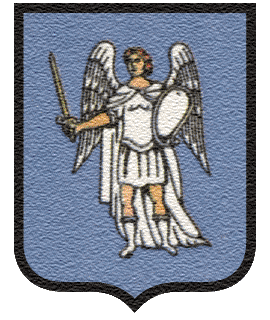 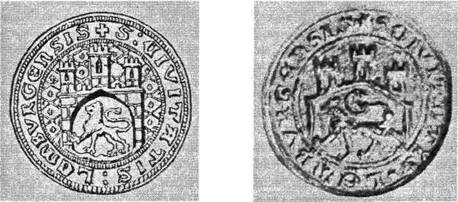 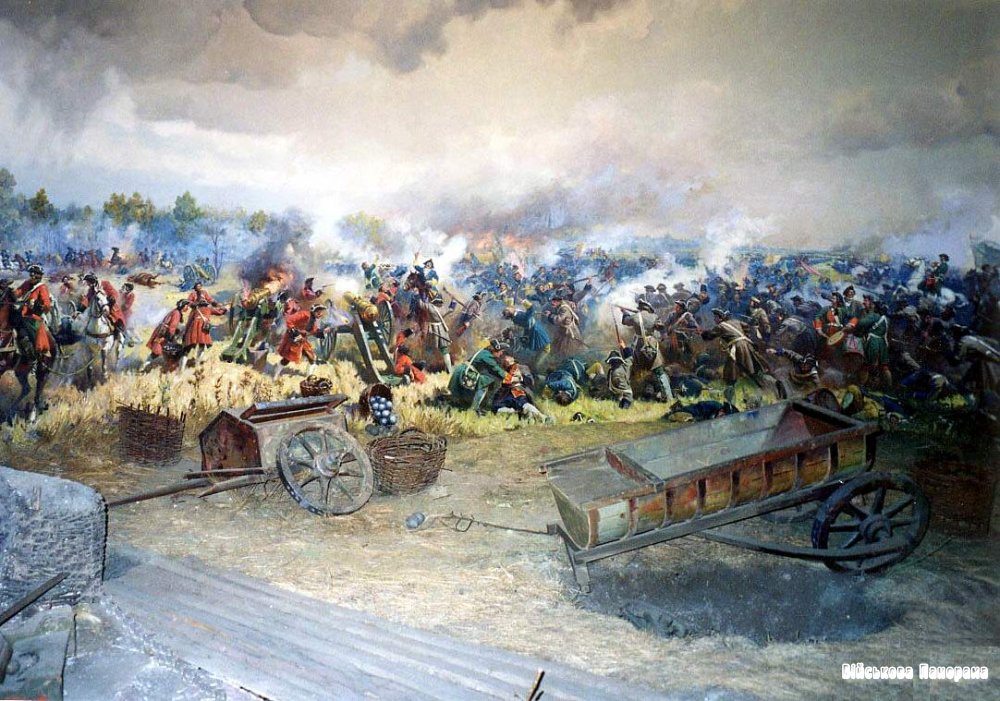 Коли після знесення заборон унаслідок революції 1905 р. літературна мова “ повернулася ” на Україну, вона вже мала синтетичний характер, хоч її центральноукраїнська основа лишилася непорушною.
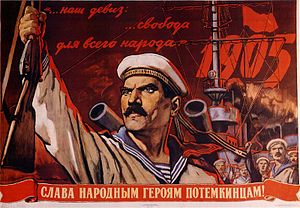 Тарас Шевченко - основоположник української літературноїмови
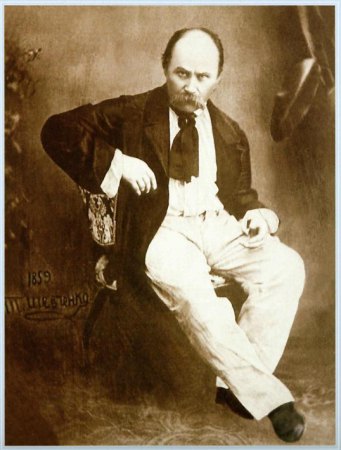 Початок XIX ст. повернув українському народові його мову як знаряддя творення культури
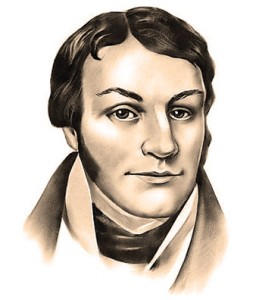 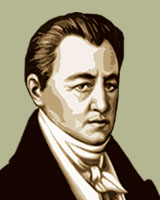 Т. Шевченка аж ніяк не можна віднести до побутописців. Найчастіше назви із сфери рослинного й тваринного світу, сільського господарства виступають у складі порівнянь: "Залилась дрібними, як горох, сльозами"; "Ростуть, як капуста на городі"; "Розвіяла, мов ту полову"; "Збиралися кардинали. Гладкі та червоні, Мов бугаї в загороду" тощо.
Народорозмовний синтаксис
Фольклорний синтаксис
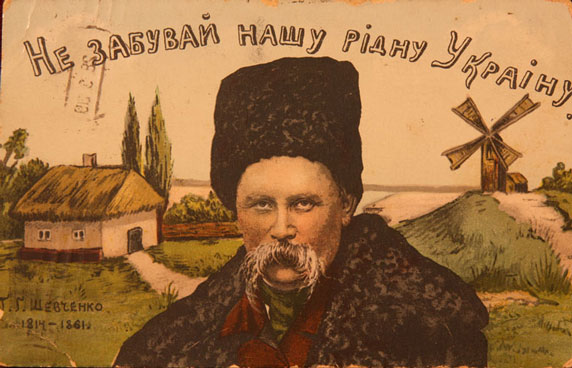 Ой вийду я на улицю, аж улиця тісна,
Сидить моя женишина гордая та пишна...
Дякую за увагу!